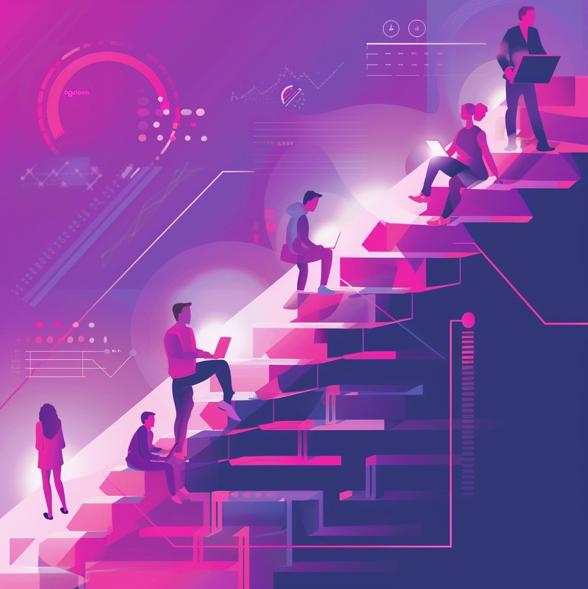 Smart Pulse
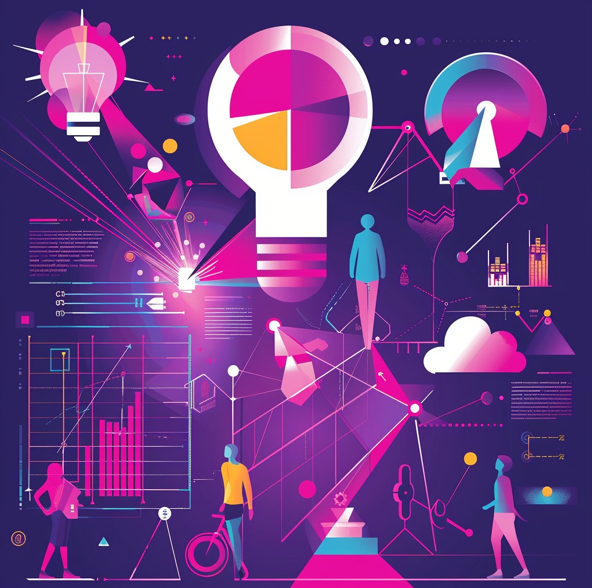 Sprint 1
¿Cuál es la región/país al que se dirige tu marca?
¿Cuál es la madurez de mercado en lo que es especialista tu marca?
89%  de la población económicamente activa es decir 16M en zonas urbanas&nbsp;
¿Cuál es el volumen total del mercado al que se dirige tu marca?
58% de la población económicamente activa.
¿Cuál es el volumen de facturación de tu marca en los últimos años?
38 millones en TC y TD
Cuál es el market share de tu marca en los últimos años?
10%
¿Quiénes son tus 3 principales competidores?
Mercado PagoTransBankWebPay
¿Quién es el líder de mercado?
Mercado Pago
Estructuración Dafo
Fortalezas
Comodidad
Accesibilidad
Inclusión financiera
Oportunidades 
Integración con otro servicios
Crecimiento del mercado
Innovación
Debilidades
Seguridad y Privacidad
Falta de interoperabilidad
costos
Amenazas
Fraude o robo de identidad
Ataque cibernéticos
Falta de regulación
¿Qué tendencias se observan en el mercado como más relevantes para los próximos 24 meses?
Pagos BiometricosMonedas digitalesInteligencia artificialMetaversoPagos Transfronterizoss
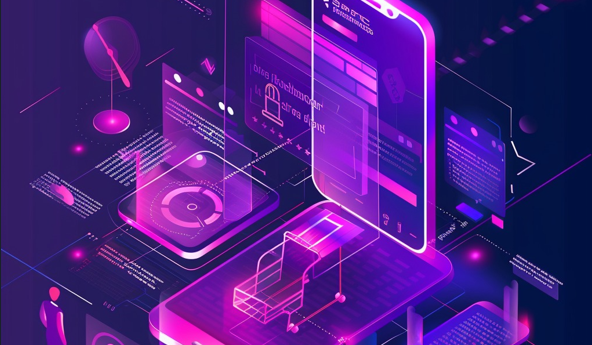 Sprint 2
¿Qué edad tiene mi cliente?
35 A 55 AÑOS
¿De qué sexo es mi cliente?
Hombres y Mujeres
¿De qué segmento social es mi cliente?
Alto
¿Dónde reside mi cliente?
Quito, Guayaquil, Manta, Cuenca
¿Cuál es el estado civil de mi cliente?
Indistinto
¿Cuántos hijos tiene mi cliente?
1 a 2 hijos
¿Cuál es la profesión de mi cliente?
Empresarios, emprendedores, comerciantes, dependientes
¿Cuáles son las aficiones de mi cliente
viajes, deportes, vida fitness, estudios, experiencias gastronómicas, entretenimiento, arte y cultura
¿Cuál es el uso de la tecnología de mi cliente?
¿Qué le gusta a mi cliente?
Conoce y aprecia el lujoacostumbrados a obtener acceso a una alta experiencia de servicio al clientePersonalización enfocada a sus preferenciasEs exijenteDemanda profesional y social de respuesta rápida, no acepta no como respuestaReconocimiento y exclusividad
Medio a Alto
¿Cuál es el pain de nuestro cliente que vamos a intentar resolver?
Introduce una frase que tu cliente pudiera decir para expresar su pain relativo a nuestro proyecto, el que vamos a intentar resolver
Inseguridadperder el tiempoatención ineficienteno maneja efectivo, espera que los medios de pago funcionen en todo ladofallos tecnológicos&nbsp;
me hacen perder mi tiempono saben quien soycon quien puedo hablar que me resuelva este problemano me sirve de nada ser cliente tanto años sino recibo un trato preferencial
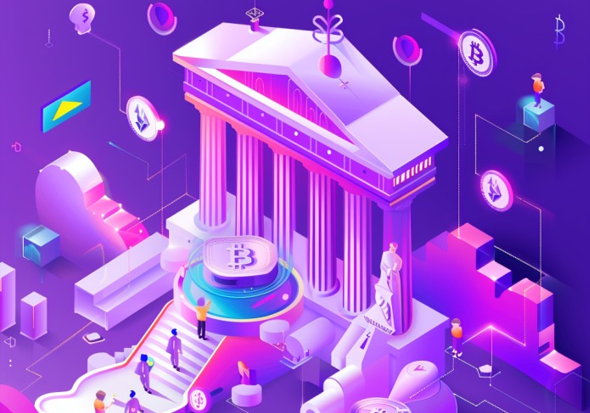 Sprint 3
¿Ha experimentado dificultades al realizar pagos o transferencias de dinero en el pasado? ¿Cuáles fueron esas dificultades?
¿Cuáles son los mayores desafíos que enfrenta al administrar sus finanzas diarias?
- Los gastos hormiga parecen invisibles sin embargo al momento de realizar la revisión de finanzas mensuales forman un rubro significativo- No tiene un registro diario de los gastos- no maneja dinero en efectivono dividir finanzas personales con las de la empresa
Banco fuera de líneaBanco no autoriza el pagoTiempo excedidoDemasiados datos para crear beneficiariosHa superado límite máximo de transaccionesFallos tecnológicosPago no es en tiempo real
¿Qué características considera esenciales en una solución de pagos para que sea útil y efectiva para usted?
Características para que sea útil y efectiva: que sea aceptada en todos los comercios, que su uso u tecnología brinde seguridad, fácil de usar que sea práctica y sencilla de ingresar y ejecutar los pagos, costos accesibles, que brinde una experiencia agradable para el usuario tanto para su uso para la solución de problemas, que sea personalizada y tenga un programa de recompensas
¿Cuál es su nivel de comodidad con las tecnologías financieras y las aplicaciones móviles?
su nivel de comodidad es alto
¿Cómo maneja actualmente la seguridad y protección de sus transacciones financieras en línea?
Manejo de token digitales, ocultando la aplicación en el dispositivo celular, manejando claves sin datos personales, ocultando en app saldos y productos digitales como pólizas, manejando más de una cuenta, diversifica el riesgo, ahorro programado
¿Qué funciones adicionales le gustaría ver en una solución de pagos que no ha encontrado en otras plataformas?
Pagos biométricos que vayan sustituyendo poco a poco a tecnologías actuales (Ej Nfc) donde se verifica identidad conectando sus servicios a Registro Civil y a su vez aumentando seguridad en las transacciones.alertas en consumos no recurrentesservicio de asistencia personalizadaConsumos recurrentes automáticosInteroperabilidad&nbsp;
¿Cómo prefiere recibir notificaciones y actualizaciones sobre sus transacciones y saldos?
1. Notificaciones push en aplicaciones móviles: Utilizando aplicaciones móviles de bancos o plataformas financieras, las notificaciones push son una opción eficaz para mantener a los usuarios informados sobre transacciones y saldos en tiempo real.2. Alertas por correo electrónico: Aunque menos inmediatas que las notificaciones push, los correos electrónicos son una opción preferida por algunas personas para recibir resúmenes detallados de transacciones y saldos.3. Mensajes de texto (SMS): Las alertas a través de mensajes de texto son otra forma popular de comunicarse con esta audiencia, proporcionando información concisa sobre transacciones y saldos.
¿Cuál es la frecuencia de sus transacciones financieras y cuáles son las transacciones más frecuentes que realiza?
Frecuencias de transacciones es diariapagos Tarjeta creditotransferencias interbancariaspago serviciospago en comerciopasajes aereoscompras digitalespagos al exteriorpagos frecuentes
¿Ha experimentado problemas con la conversión de moneda o tarifas ocultas al realizar transacciones internacionales?
si ha experimentado
¿Qué tan importante es la integración con otras plataformas financieras y servicios para usted?
Es muy importante, porque hacemos que se vuelva su solución de pago principal, es una persona con alta transaccionabilidad, la plataforma se volvería un top wallet
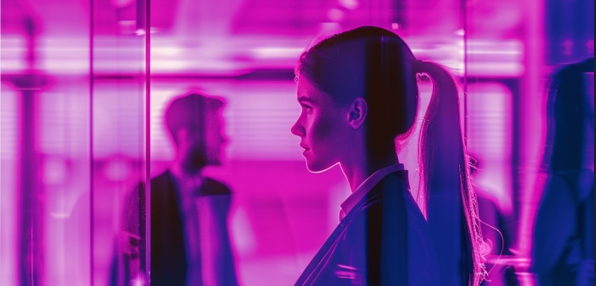 Sprint 4
¿Cuáles son los beneficios clave que ofrece la solución de pagos a los usuarios?
¿Cuál es el problema principal que resuelve la solución de pagos y como se lo comunicamos al cliente en una frase “pegajosa”?
- Acceso a servicio digital en plataforma las 24 horas del día sin interrupciones de servicio- Efectividad en 15 minutos para transferencias interbancarias nacionales e Internacionales- Fácil acceso a estados de cuentas, saldos y pago a todas las tarjetas de crédito.- Optimización de tiempo- Pago de productos y servicios sin tener tarjetas fisicas- Acceso a nuevos productos financieros- Asesoramiento educación financiera
ineficiencia de tiempo e inseguridad\"Tu tiempo es ahora\"
¿Cómo se puede simplificar y mejorar la experiencia del usuario en la solución de pagos?
¿Cómo se diferencia la solución de pagos de otras opciones en el mercado?
Optimizando la ruta del cliente en la plataformaInterfaz de usuario amigable e intuitivoProcesos simplificado y libre de problemasEntorno de pago seguroIntegraciónTécnología
Confianza de la marca y experiencia de mercadoDiseño del botón de pago y UXFacilidad de registro para empezar a usar el servicioServicios complementarios e interoperabilidadseguridad en transacciones y datos personales
¿Cómo se personalizará la experiencia del usuario para adaptarse a diferentes necesidades?
La opción editar el perfil personal en el app como ejemplo: color, nombre de bienvenida, modificar las opciones de pago a la vista, poder predeterminar un Tc o Td sin necesidad de abrir el app para realizar el pago
¿Cómo se puede simplificar el proceso de registro y contratación en la solución de pagos?
I join:Onboarding digital que tenga una experiencia segura, transparente y rápida.I use: plataforma amigable que tenga un análisis de comportamiento del usuario con IA.Despliegue de información transaccional.chatbot como asistencia de primer nivel y concierge para asistencia personalizada en cualquier momento
¿Qué información se debe recopilar durante el registro y cómo se utilizará?
cédula, código dactilar y confirmación biometricase utilizará bajo los lineamientos de ley
¿Cuál es la estructura de precios y cómo se comunica de manera clara a los usuarios?
Estructura de precio: para el cliente la descarga y actualización es gratuita, los costos transaccionales son los determinados por norma con tablero de precios publicado en la app, y con reducciones de costos en algunas transacciones como beneficio por el uso de la app.Estructura de costos para determinar la rentabilidad/inversión de la nueva app:*Coste por hora del programador*Tipo de Aplicación:HíbridaNativa* Número de plataformas dónde será accesible:Android (programación en Java)Aple IOS (porgramación en Objetive-C)Windows Phone (bastante menos desarrollada por el momento)Android + Aple IOSAndroid + Aple IOS + Windows Phone
¿Qué valor agregado se ofrece a los usuarios en relación con los costos?
plan de fidelizaciónexperienciaspremiosincentivos
¿Cómo se asegurará de que la solución de pagos sea accesible en diferentes dispositivos y sistemas operativos?
Buscar acuerdos directos con Android y IOS para que la aplicación sea compatible y se puedan descargar en todas las versiones
¿Qué medidas se tomarán para garantizar la seguridad y privacidad de los usuarios en la plataforma?
Una medida es conectar nuestros servicios y tomar datos con las diversas instituciones gubernamentales. (Ej: Registro Civi) para aumentar niveles de seguridad en pagos biometricos, además gestionar correctamente datos transaccionales pasados del cliente que, tras analizarlos internamente se pueda anticipar alguna transaccion que no sea frecuente en su historial y reconocer un posible consumo no reconocido.Posibilidad de ocultar saldos y Tarjetas Tokenizadas&nbsp;
Sprint 5
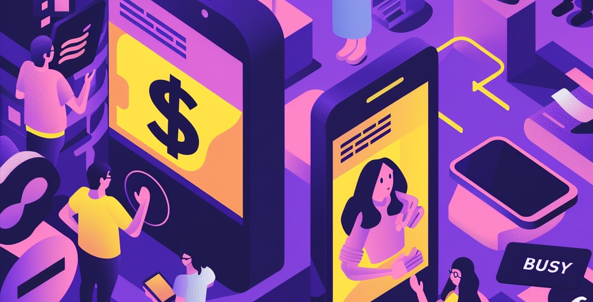 ¿Cuál es el pain que resuelve tu producto?
SeguridadAdopción de la tecnologíaCostos
¿Cómo lo resuelve?
Seguridad - Biometría, otpAdopción tecnológica - Plan de referidoCostos - Modelo de negocio - Free mium
¿Cómo se diferencia de la competencia?
AgilidadExperiencia de usuarioModelo de negocioMultibanco
¿A qué segmento/s va dirigido?
Segmento medio, urbano, edad entre 18 a 35 años
¿Por qué canales vas a vender?
Redes sociales ( youtube, fb, instagram, spotyf)Influencers
¿Cuál es to go-to-maket?
Campaña de expectativaEvento - Plan de incentivo de onboarding con dinero en su wallet
¿Cuáles son tus proveedores principales?
¿Cuáles son tus actividades productivas principales?
Tecnología - in houseIdentificación de identidad - EntrustSeguridad tecnológica - TelefónicaPara campañas - SASFranquiciasGoogle
Desarrollo y mantenimientoseguridad de las transaccionesGestión de la informaciónSistema de pagoPromociónExpanciónbase de datos
¿Cuáles son tus herramientas principales?
¿Cuáles son tus fuentes de ingresos?
PLataforma tecnológicaseguridad infirmaticaaplicaciones móvilesapisservicio al cliente
Tarifas de conversión de divisasComiskon por transaccionTarifas de retirointegración con tarjetaspublicidad y promocionestarifa por suscripcióninterese por fondos
¿Cuáles son tus fuentes de gastos?
Publicidad y promociónDesarrollo y manteniminetoseguridad y cumploiminetoServicios al clienteDesarrollo y actualizacionintregracionesgastos operativos
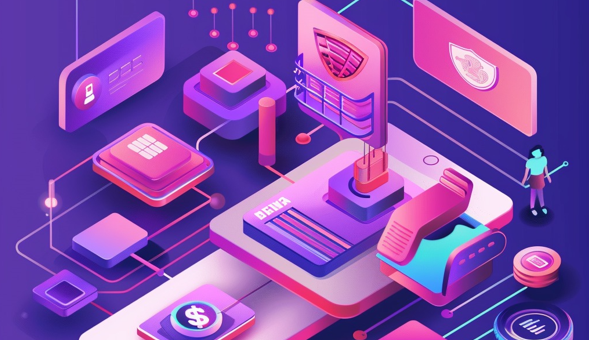 Sprint 6
¿Cuántos clientes nuevos espera tener el año 1?
100000
¿Cuál es tu ratio de crecimiento en %?
10
¿Cuál es tu ratio de abandono en %?
8
¿Tu billetera incluiría posibilidad de financiamiento? SI/NO
SI
¿Cuál es tu costo de marketing?
Costo de Mkt para 1 año$5 CAC500,000Este valor será compartido con las franquicias
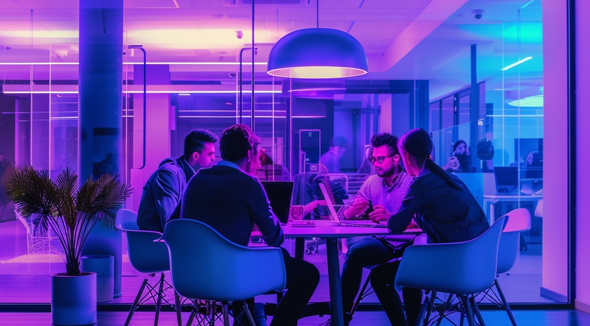 Sprint 7
Indica cuáles son los momentos del día con su horario en los que el potencial cliente tiene necesidades relativas al medio de pago digital que le ofrecemos:
Momento 0: 6:30 reviso redes sociales y sabe lo que me gustaMomento 1: 08h30 / pagos recurrentes automáticos, coloco mi playlist favorito de camino al trabajo y me sugiere preventa de mi artista favoritoMomento 2: 13h00 / sincronización con agenda para sugerir mejor opción de comida y generar pedidoMomento 3: 18h00 / sugerencia de eventos culturales para fin de semanaMomento 4: fin de semana 15h00 / promociones vuelos baratos para próximas vacaciones o conciertos cercanosMomento recurrente: cada vez que necesita hacer transacción (actividades cotidianas)
Indica cual es la necesidad de tu cliente en cuanto a:
- Awareness: saber manejar correctamente las finanzas, uso de aplicaciones seguras.- Búsqueda: el cliente quiere una aplicación que brinde beneficios diferenciales, que le brinde además experiencias por su uso y que sea totalmente personalizado.- Seleccion: Aplicacion ágil, segura y amigable.- Fidelización: Premios, experiencias, reconocimientos por uso, redenciones por consumo.
Indica cuál es la Actividad de tu cliente en cuanto a:
&nbsp;Campañas publicitarias dando a conocer el producto, por medio del nombre es posible identificarlo y acceder para registrarse en el producto, una vez ingresado y registrado en forma intuitiva se pueden realizar las diferentes transacciones, planes de recompensa y referidos comunicados oportunamente
Indica cuál es la emoción de tu cliente en cuanto a:
Campañas publicitarias dando a conocer el producto, por medio del nombre es posible reconoce identificarlo y acceder para registrarse en el producto, una vez ingresado y registrado en forma intuitiva se pueden realizar las diferentes transacciones, planes de recompensa y referidos comunicados oportunamente
Indica cuál es el touchpoint que piensas tener con tu cliente respecto a:
-Gestión de cuentas a través de asesores financieros dedicados, acceso a servicios exclusivos a través de plataformas digitales y participación en eventos exclusivos. Estos touchpoints están diseñados para ofrecer una experiencia única y diferenciada que satisfaga las necesidades específicas de los clientes de alto valor-Servicios bancarios VIP: Brindando servicios bancarios personalizados, como límites de transacciones más altos, tarjetas de crédito exclusivas y beneficios adicionales.Eventos exclusivos y networking: Invitaciones a eventos especiales, seminarios financieros y oportunidades de networking para establecer conexiones valiosas.Programas de recompensas personalizados: Ofreciendo programas de lealtad adaptados a las preferencias y necesidades específicas del cliente de alto valor.
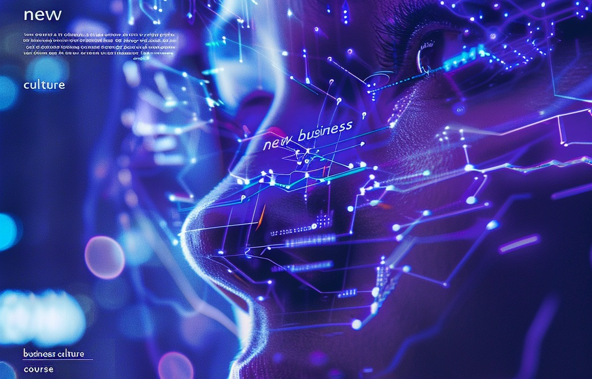 Sprint 8
En un mercado saturado de opciones de billeteras digitales, ¿cómo se logrará destacar y crear un espacio único para la marca?
¿Cuáles serían los beneficios emocionales que podríamos asociar con el uso de nuestra billetera digital?
Interoperabilidad con todo el sistema financieroConexión integral con las apps de mayor uso de acuerdo a cada clienteTener un plan de recompensa personalizado que genere beneficios por consumo históricosUn Wallet dinámico, amigable e intuitivoSeguridad eficaz, con sistema biométricos, encriptación, token a Tc o Td
El cliente al ver que la aplicacíon, en un día a día lleno de actividades le ayudará en los momentos de su rutina conectándose con otras aplicaciones instaladas en su dispositivo y ganando beneficios. Se sentirá una persona privilegiada de poder acceder a esta aplicación, se sentirá dinámica y que puede resolver problemáticas diarias desde la palma de su mano.
¿Cómo determinarías la audiencia objetivo para el producto digital y qué canales de medios serían más efectivos para llegar a ellos durante el lanzamiento?
Segmento de alto valor en las 4 ciudades principales, a través de publicidad en redes sociales, SMS, correos a listas internas, oficiales, Whatsapp, PUSH, banners
¿Como lógica de costo por cada cuenta nueva, cual es la inversión en medios que se considera apropiada? (ejemplo (RANGO DE 0 a 6 usd/cuenta)
3
¿Qué tipos de beneficios y recompensas son más atractivos para incentivar a los usuarios a utilizar el producto digital de manera continua?
Programa de referidosInvitaciòn a eventos exclusivosPrograma de lealtad
¿Cómo se podría cuantificar el costo del programa de lealtad? cuanto se podría invertir por cada cuenta vigente en el año (Elegir rango desde 10 a 50% del ingreso del clientes %)
10%
Define la suma total de salario que vas a pagarles
220000
Cuantifica los recursos que vas a utilizar (Personas)
Directivos 2
Product Owner 1
Scrum Master 1
Desarrolladores 4
Comercial 5
Operaciones 10

Total=23